สิ่งที่ส่งมาด้วย 2
แบบฟอร์มข้อเสนอตัวชี้วัดขององค์การมหาชน ประจำปีงบประมาณ พ.ศ. 2562
………………………….. (องค์การมหาชน)
โปรดส่งกลับข้อมูลตามแบบฟอร์มฯ ไปยัง                    นางสาว ณิชชา  กันต์ปานนท์                                          ทาง E-mail : nicha.k@opdc.go.th                              ภายในวันที่  28 กันยายน 2561 จะขอบพระคุณยิ่ง
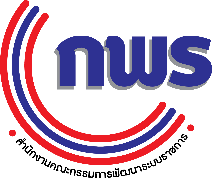 1
[Speaker Notes: ปรับหลังหารือท่านสนิท  ศุกร์ 14 11 14]
ข้อมูลพื้นฐานของ…………………………………..(องค์การมหาชน)
ปีจัดตั้ง ………..
วัตถุประสงค์การจัดตั้งตาม พ.ร.ฎ.
เหตุผลที่จัดตั้ง (จากบทเฉพาะกาล)
[Speaker Notes: เหตุผลในการประกาศใชพระราชกฤษฎีกาฉบับนี้ คือ เนื่องจากการดําเนินกิจการของรัฐ ทางดานการศึกษา วิจัย พัฒนา การปฏิบัติการและบริการดานวิทยาศาสตร วิศวกรรมและเทคโนโลยีนิวเคลียร จะตองกระทําโดยใชความรูและเทคโนโลยีระดับสูงเพื่อใหการบริการดานการศึกษา วิจัย และพัฒนาทาง วิทยาศาสตรและเทคโนโลยีขั้นพื้นฐาน และการประยุกตใช รวมทั้งการใหบริการ ตลอดจนการใชประโยชน จากเทคโนโลยีนิวเคลียรและเพื่อที่จะใหสถาบันที่จัดตั้งขึ้นมีการบริหารและการจัดการที่มีความอิสระ คลองตัว และมีประสิทธิภาพ สมควรจัดตั้งสถาบันเทคโนโลยีนิวเคลียรแหงชาติขึ้นเปนองคการมหาชน ตามกฎหมายวาดวยองคการมหาชน จึงจําเปนตองตราพระราชกฤษฎีกานี้]
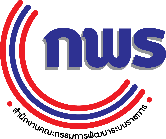 …………………………………………… (องค์การมหาชน)
ข้อมูลพื้นฐาน
ประธานกรรมการ: …………………………………. เริ่มดำรงตำแหน่งเมื่อ    ………………………. เป็นวาระที่  ….
ผู้อำนวยการ:  ………………………………………  เริ่มดำรงตำแหน่งเมื่อ   ……………………….. เป็นวาระที่  ….
อัตรากำลัง กรอบ/บรรจุจริง  ณ 28 กันยายน 2561
งบประมาณ : รายได้ (หน่วย: ล้านบาท)
เงินทุนสะสม (เงินอุดหนุนที่เหลือจ่ายนับตั้งแต่จัดตั้ง  + เงินรายได้ + ดอกเบี้ย และไม่รวมค่าใช้จ่ายที่เป็นภาระผูกพัน) ณ  28 กันยายน 2561
 …………………… ล้านบาท
3
รายชื่อคณะกรรมการ………………………………….. (องค์การมหาชน) ในปัจจุบัน
หากกรรมการโดยตำแหน่งมอบหมายผู้แทน โปรดระบุชื่อ – นามสกุล และตำแหน่งของผู้แทน
4
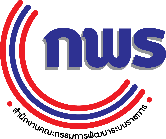 โครงสร้างองค์กรของ ………………………………………………..  (องค์การมหาชน)
ภาพโครงสร้างองค์กร
สรุปผลงานสำคัญ และประโยชน์ที่ประชาชนได้รับจากการดำเนินงานขององค์การมหาชน ปีงบประมาณ พ.ศ. 2561
1.  ผลงานตามวัตถุประสงค์การจัดตั้ง
2.  สรุปประโยชน์ที่ประชาชนได้รับโดยตรง/ โดยอ้อม จากการดำเนินงานขององค์การมหาชน ในปีงบประมาณ  พ.ศ. 2561
………………………………………………………………………………………………………………………………………………………………………………………………………………………………………………………………………………………………………………………………………………………………
6
สรุปมูลค่าเพิ่มทางเศรษฐกิจและสังคมของ ………………………………………………..  (องค์การมหาชน)
ปีงบประมาณ พ.ศ. 2561
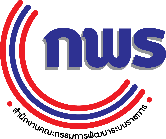 * โปรดให้รายละเอียดสูตรการคำนวณมูลค่าเพิ่มทางเศรษฐกิจ และที่มาของตัวเลขที่ใช้ประกอบการคำนวณ
7
สูตรการคำนวณมูลค่าเพิ่มทางเศรษฐกิจ (แบบง่าย)
1
2
มูลค่าเพิ่มทางเศรษฐกิจ =   กระแสเงินรับสุทธิ - ต้นทุนเงินทุนที่ใช้ดำเนินการ
กระแสเงินรับสุทธิ (หรือผลประโยชน์สุทธิ หรือ รายได้สุทธิ)
1
=  (รายได้ทางตรง +  รายได้ทางอ้อม) - ค่าใช้จ่ายจากการดำเนินงานที่ทำให้เกิดรายได้
2
ต้นทุนเงินทุนที่ใช้ดำเนินการ
=  (เงินอุดหนุนที่ได้รับ* อัตราต้นทุนของเงินอุดหนุนที่ได้รับ) +
    
      + (เงินทุนที่คณะกรรมการอนุมัติให้ใช้เพิ่มในปีนั้นๆ *  อัตราต้นทุนของเงินทุนฯ)  (ถ้ามี) 

      + (เงินกู้ที่คณะกรรมการอนุมัติในปีนั้นๆ *  อัตราต้นทุนของเงินกู้)  (ถ้ามี)
หมายเหตุ : องค์การมหาชนสามารถใช้วิธีการคำนวณรูปแบบอื่นได้ แต่จะต้องมีการนำรายได้สุทธิ หักด้วยต้นทุนที่ใช้ดำนินการ
8
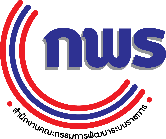 สรุปรายละเอียดมูลค่าเพิ่มทางเศรษฐกิจและสังคมของ ………………………………………………..  (องค์การมหาชน)
ปีงบประมาณ พ.ศ. 2562
ประโยชน์ที่ประชาชนจะได้รับโดยตรง /โดยอ้อม จากการดำเนินงานขององค์การมหาชน ในปีงบประมาณ พ.ศ. 2562
………………………………………………………………………………………………………………………………………………………………………………………………………………………………………………………………………………………………………………………………………………………………………………………………………………………………………………………………………………………………………………………………………………………………………………………………………………………………………………………………………………………………………………………………………………………………………………………………
9
สรุปข้อเสนอตัวชี้วัดขององค์การมหาชน ปีงบประมาณ พ.ศ. 2562 ของ ………………………..  (องค์การมหาชน)
องค์ประกอบที่ 1 - 3
10
หมายเหตุ :    *  กรณีมีการเปลื่ยนตัวชี้วัดต่างจากปีงบประมาณ พ.ศ. 2561  โปรดระบุเหตุผล
โปรดระบุว่าเป็น
ตัวชี้วัดเดิม /ตัวชี้วัดใหม่
รายละเอียดตัวชี้วัดองค์ประกอบที่ 1 – 3 ปีงบประมาณ พ.ศ. 2562
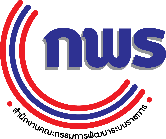 ตัวชี้วัดที่ ………………………….
องค์ประกอบ ………………………….
คำอธิบายตัวชี้วัด:
…………………………………………………………………………………………………………………….
……………………………………………………………………………………………………………..…….
ข้อมูลพื้นฐาน:
ความเห็น อ.กพม.
เป้าหมาย ปีงบประมาณ 2561 – 2565 เดิม
……………………
เป้าหมาย ปีงบประมาณ 2562 – 2565 ที่ขอเสนอใหม่
11
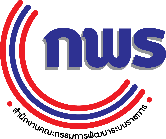 องค์ประกอบที่  4  Innovation Base
ข้อเสนอนวัตกรรมขององค์การมหาชน  ปีงบประมาณ พ.ศ. 2561-2565
12
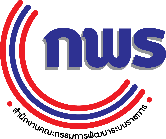 องค์ประกอบที่  4  Innovation Base
ข้อเสนอนวัตกรรมขององค์การมหาชน  ปีงบประมาณ พ.ศ. 2562 



ชื่อนวัตกรรม    ………………………………………………………………………………………


หลักการและเหตุผล ……………………………………………………………………………………………………………………………………………………………………………………………………………………………………………………………………………………………………………………………………………………………………………………………………………………………………………………………………………………………………………………………………………………………………………………………………………………………………………………………………………………………………………………………………………………………………………………………………………………


2.     วัตถุประสงค์ ……………………………………………………………………………………………………………………………………………………………………………………………………………………………………………………………………………………………………………………………………………………………………………………………………………………………………………………………………………………………………………………………………………………………………………………………………………………………………………………………………………………………………………………………………………………………………………………………………………………


3.     การดำเนินการ ……………………………………………………………………………………………………………………………………………………………………………………………………………………………………………………………………………………………………………………………………………………………………………………………………………………………………………………………………………………………………………………………………………………………………………………………………………………………………………………………………………………………………………………………………………………………………………………………………………………


4.    ผลลัพธ์ที่คาดหวัง ……………………………………………………………………………………………………………………………………………………………………………………………………………………………………………………………………………………………………………………………………………………………………………………………………………………………………………………………………………………………………………………………………………………………………………………………………………………………………………………………………………………………………………………………………………………………………………………………………………………
13
องค์ประกอบที่  5 ศักยภาพในการดำเนินการขององค์การมหาชนตามแผนยุทธศาสตร์ชาติ 20 ปี                     
                         (Potential Base)
แผนพัฒนาองค์กรและบุคลากร (แบบก้าวกระโดด) ในปีงบประมาณ พ.ศ. 2562
องค์การมหาชนนำเสนอแผนฯ
14
องค์ประกอบที่  5 ศักยภาพในการดำเนินการขององค์การมหาชนตามแผนยุทธศาสตร์ชาติ 20 ปี                     
                         (Potential Base)
องค์การมหาชนระบุรายละเอียดเป้าหมายผลผลิต/ผลลัพธ์ แผนพัฒนาองค์กรและบุคลากร ปีงบประมาณ พ.ศ. 2562
องค์การมหาชนระบุเป้าหมายผลผลิต/ผลลัพธ์ ของแต่ละเดือน
15
เอกสารแนบ
16
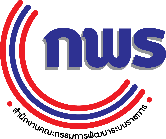 สรุปยุทธศาสตร์ 20 ปี ของ ………………………………………………..  (องค์การมหาชน)
โปรดแสดงภาพรวมแผนยุทธศาสตร์องค์การมหาชน ระยะ 20 ปี ตามตัวอย่างในหน้าถัดไป
17
ภาพรวมแผนยุทธศาสตร์ 20 ปี (พ.ศ.2561-พ.ศ.2580) ของสถาบันเทคโนโลยีนิวเคลียร์แห่งชาติ
ตัวอย่าง
กรอบยุทธศาสตร์ชาติยุทธศาสตร์ 2. ด้านการสร้างความสามารถในการแข่งขัน
“เป็นสถาบันชั้นนำในการวิจัยที่ใช้นิวเคลียร์แก้ปัญหาของประเทศ (To be a leading nuclear solution-based institute for nation)”
วิสัยทัศน์
ผลงานสำคัญ (Key deliverable outputs)
ปี 2571-2575
ปี 2576-2580
ปี 2561-2565
ปี 2566-2570
กรอบยุทธศาสตร์กระทรวงวิทยาศาสตร์และเทคโนโลยี
เป้าประสงค์
(ตามแผนระยะ 5 ปี และ 20 ปี)
1. บ่มเพาะนวัตกรเพื่ออนาคต (Incubate Future Innovators)
สร้างนักวิจัยหรือสนับสนุนภาคการศึกษาแก่มหาวิทยาลัยต่าง ๆ (จากที่เครื่องปฏิกรณ์ปรมาณูวิจัยแล้วเสร็จ)
การสร้างความตระหนักและทัศนคติที่ดีเกี่ยวกับเทคโนโลยีนิวเคลียร์
โครงการ Talent Mobility (ต่อเนื่อง)
การสร้างความตระหนักและทัศนคติที่ดีเกี่ยวกับเทคโนโลยีนิวเคลียรในกลุ่มเป้าหมาย
ผู้ประกอบการทั้งรายย่อยและภาคธุรกิจเอกชนทดลองนำเทคโนโลยีนิวเคลียร์ไปใช้เพื่อยกระดับสินค้า  
การบ่มเพาะนักวิจัยใหม่และมี Talent Mobility (นักวิจัยที่กลุ่มอุตสาหกรรมเป้าหมายต้องการ)
สัดส่วนบุคลากรด้าน R&D เพิ่มขึ้น (แผน 5 ปี)
มีผู้เชี่ยวชาญในสาขาที่เป็นความต้องการของประเทศอย่างไม่ขาดสาย (แผน 20 ปี)
สร้างนวัตกรให้แก่ภาคอุตสาหกรรมได้ เช่น ผู้เชี่ยวชาญด้านโรงไฟฟ้านิวเคลียร์ ผู้เชี่ยวชาญการประเมินผลกระทยด้านรังสีจากโรงไฟฟ้านิวเคลียร์ในอาเซ๊ยน
สร้างนวัตกรให้แก่ภาคอุตสาหกรรมได้ เช่น ผู้เชี่ยวชาญด้านโรงไฟฟ้านิวเคลียร์ ผู้เชี่ยวชาญการประเมินผลกระทยด้านรังสีจากโรงไฟฟ้านิวเคลียร์ในอาเซ๊ยน
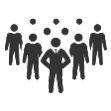 สัดส่วนการลงทุน R&D ต่อ GDP เพิ่มขึ้น, สัดส่วนการลงทุนภาคเอกชน : ภาครัฐเป็น 70 : 30 (แผน 5 ปี)
ผลงานวิจัยและเทคโนโลยีพร้อมใช้ถูกนำไปใช้ในการสร้างมูลค่าแก่ภาคการผลิตและการบริการและภาคธุรกิจ ไม่น้อยกว่าร้อยละ 30 ของผลงานทั้งหมด(แผน 5 ปี)
มีการส่งมอบงานวิจัยที่มีประโยชน์ไปสู่อุตสหากรรมเป้าหมายและวัดผลกระทบทางเศรษฐกิจและสังคมได้ (แผน 20 ปี)
ขยายสเกลการนำไปใช้ประโยชน์สู่ภาคธุรกิจเพิ่มขึ้น High Impact High Volume ได้ตรงกับกลุ่มเป้าหมายในการพัฒนาประเทศ เช่น เทคโนโลยีฟิวชั่น
งานวิจัยถูกนำไปใช้ประโยชน์ที่ร้อยละ  100 จากจำนวนงานวิจัยรายปี
ขยายสเกลการนำไปใช้ประโยชน์สู่ภาคธุรกิจเพิ่มขึ้น High Impact High Volume ได้ตรงกับกลุ่มเป้าหมายในการพัฒนาประเทศ
โครงการนวัตกรรมด้านรังสีเพื่อผู้ประกอบการ
 ขยายสเกลการนำไปใช้ประโยชน์สู่ภาคธุรกิจเพิ่มขึ้น High Impact High Volume เช่น การสร้างโรงงานต้นแบบ (ที่นำเทคโนดลยีนิวเคลียร์ไปใช้ประโยชน์)
งานวิจัยถูกนำไปใช้ประโยชน์ไม่น้อยกว่าร้อยละ 70 จากจำนวนงานวิจัยรายปี
สร้างช่องทางการเข้าถึงข้อมูลการวิจัยเพื่อผลักดันการนำไปใช้ประโยชน์ (บริการวิชาการ)
ขยายสเกลการนำไปใช้ประโยชน์สู่ภาคธุรกิจเพิ่มขึ้น High Impact High Volume ได้ตรงกับกลุ่มเป้าหมายในการพัฒนาประเทศ
2.บริหารจัดการงานวิจัยพัฒนาและนวัตกรรมในสาขาเป้าหมาย (Manage RDI of Strategic Clusters)
การ Decommissioning เครื่องปฏิกรณ์ปรมาณูวิจัย    เครื่องเก่า
การสร้างเครื่องปฏิกรณ์ปรมาณูวิจัยใหม่ เฟสที่ 1 
การสร้างแผนรองรับการขยายพื้นที่การจัดเก็บกากกัมมันตรังสีแห่งใหม่ที่สมบูรณ์และเป็นระบบ และเริ่มก่อสร้างในพื้นที่เป้าหมายได้
การสร้างศูนย์การวิเคราะห์วัตถุโบราณที่ทันสมัย
โครงสร้างพื้นฐานทางเทคโนโลยีนิวเคลียร์ก่อสร้างแล้วเสร็จและถูกนำไปใช้ประโยชน์ตามกลุ่มเป้าหมาย (เครื่องเร่งอนุภาค เครื่องไซโคลตรอน)
3. ขับเคลื่อนโครงการ วทน. ขนาดใหญ่
(Develop Mega Science Projects)
อันดับความสามารถการแข่งขันด้านโครงสร้างพื้นฐานวิทยาศาสตร์และเทคโนโลยี อยู่ในอันดับ 1 ใน 30 (แผน 5 ปี) 
เทคโนโลยีพร้อมใช้ถูกนำไปใช้ประโยชน์และวัดผลกระทบทางเศรษฐกิจและสังคมได้ (แผน 20 ปี)
การสร้างเครื่องปฏิกรณ์ปรมาณูวิจัยใหม่ เฟสที่ 2 และแล้วเสร็จ นำไปใช้ประโยชน์และเกิดผลกระทบทางเศรษฐกิจและสังคม
การก่อสร้างพื้นที่จัดเก็บกากกัมมันตรังสีถาวรแล้วเสร็จและถูกนำไปใช้ประโยชน์
การอัพเดท Technology ด้านเทคโนโลยีนิวเคลียร์และเสนอโครงการเกี่ยวกับโครงสร้างพื้นฐานที่สำคัญ
การอัพเดท Technology ด้านเทคโนโลยีนิวเคลียร์และเสนอโครงการเกี่ยวกับโครงสร้างพื้นฐานที่สำคัญ
เพิ่มร้อยละการใช้ประโยชน์ของโครงสร้างพื้นฐานด้านเทคโนโลยีนิวเคลียร์
การอัพเดท Technology ด้านเทคโนโลยีนิวเคลียร์และเสนอโครงการเกี่ยวกับโครงสร้างพื้นฐานที่สำคัญ
เพิ่มร้อยละการใช้ประโยชน์ของโครงสร้างพื้นฐานด้านเทคโนโลยีนิวเคลียร์
4.พัฒนาเขตนวัตกรรม
ในพื้นที่เป้าหมาย (Develop Targeted Innovation Zones)
การมีส่วนร่วมในแผนงานสำคัญของประเทศ (แผน 5 ปีและ 20 ปี)
สนับสนุนเทคโนโลยีนิวเคลียร์เพื่อใช้ในการพัฒนาเขตอุตสหากรรมในพื้นที่เป้าหมายตามที่รัฐบาลหรือกระทรวงกำหนด เช่น เทคโนโลยีการบำบัดน้ำเสียในเขตอุตสหากรรม เทคนิคการตรวจสอบโดยไม่ทำลายในภาคอุตสาหกรรม
ผลงานวิจัยและเทคโนโลยีพร้อมใช้ถูกนำไปใช้ในการสร้างมูลค่าแก่ภาคการผลิตและการบริการและภาคธุรกิจ ไม่น้อยกว่าร้อยละ 30 ของผลงานทั้งหมด(แผน 5 ปี)
 การสร้างนวัตกรรมทางสังคมและการสร้างความเข้มแข็งด้านการผลิตภายในประเทศ รวมถึงการลดการนำเข้าจากต่างประเทศ (แผน 20 ปี)
มีการสร้างนวัตกรรมด้านรังสีหรือบริการใหม่ที่เกี่ยวกับด้านรังสี หรือความปลอดภัยด้านรังสี (อย่างน้อย 3 รายการต่อปี)
ขยายงานบูรณาการกับหน่วยงานต่าง ๆ เพิ่มขึ้น
การผลิตเครื่องมือทางการแพทย์ที่เกี่ยวข้องกับรังสีได้เอง (บูรณาการกับหน่วยงานอื่น ๆ ด้วย)
เทคโนโลยีนิวเคลียร์เพื่อชุมชนและสังคม ได้มีการบูรณาการกบัหน่วยงานต่าง ๆ และเกิดผลกระทบทางสังคม เช่น การบริหารจัดการน้ำ (สสนก) การตรวจสอบองค์ประกอบในชิ้นส่วนสำคัญ (สทป) การควบคุมประชากรแมลงในพื้นที่ภาคการเกษตร (กรมวิชาการเกษตร)
การสร้างระบบการทำนายแผ่นดินไหวและ Application 
ศูนย์ความเป็นเลิศด้านเภสัชภัณฑ์รังสีทางการแพทย์และเทคโนโลยีเพื่อเครื่องมือแพทย์
การสอบเทียบอุปกรณ์วัดทางด้านรังสีทั้งหมดของประเทศงานทั้งหมด (ศูนย์ซ่อม-สร้าง)
มีการสร้างนวัตกรรมด้านรังสีหรือบริการใหม่ที่เกี่ยวกับด้านรังสี หรือความปลอดภัยด้านรังสี (อย่างน้อย 3 รายการต่อปี)
ขยายงานบูรณาการกับหน่วยงานต่าง ๆ เพิ่มขึ้น
มีการสร้างนวัตกรรมด้านรังสีหรือบริการใหม่ที่เกี่ยวกับด้านรังสี หรือความปลอดภัยด้านรังสี (อย่างน้อย 3 รายการต่อปี)
ขยายงานบูรณาการกับหน่วยงานต่าง ๆ เพิ่มขึ้น
5. ผลักดันเทคโน โลยีเพื่อสังคมและเศรษฐกิจฐานราก(Drive Technology for Community Economy)
18
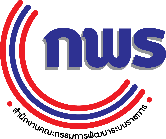 สรุปยุทธศาสตร์ 3-5 ปี ของ ………………………………………………..  (องค์การมหาชน)
โปรดแสดงภาพรวมแผนยุทธศาสตร์องค์การมหาชน ระยะ 3-5 ปี (ปีงบประมาณ ……. - …….)
19
ตัวอย่าง
เป็นสถาบันชั้นนำในการวิจัยที่ใช้นิวเคลียร์แก้ปัญหาของประเทศ 
(To be a leading nuclear solution-based institute for nation)
วิสัยทัศน์
2. ให้บริการด้านเทคโนโลยีนิวเคลียร์ และผลิตผลิตภัณฑ์ไอโซโทปรังสี
1. วิจัยเกี่ยวกับวิทยาศาสตร์ และเทคโนโลยีนิวเคลียร์และการประยุกต์ใช้
3. ให้บริการวิชาการ ส่งเสริม สนับสนุนและถ่ายทอดเทคโนโลยีทางด้านวิทยาศาสตร์นิวเคลียร์ตลอดจนการฝึกอบรมและพัฒนาบุคลากรด้านการใช้ประโยชน์จากเทคโนโลยีนิวเคลียร์
4. วิจัยการใช้ประโยชน์จากพลังงานปรมาณูและสาขาที่เกี่ยวข้อง ตลอดจนด้านความปลอดภัยนิวเคลียร์ การตรวจวัดปริมาณรังสีในสิ่งแวดล้อมและการป้องกันอันตรายจากรังสี
วัตถุประสงค์การจัดตั้ง
Solution Oriented       Teamwork       Accountability     Customer Centric       Knowledge Sharing
ค่านิยม
2. พัฒนาคุณภาพการให้บริการ การสร้างความตระหนัก ความรู้ ความเข้าใจ สร้างความชื่นชม ความเชื่อมั่นเกี่ยวกับเทคโนโลยีนิวเคลียร์ และส่งเสริมความรับผิดชอบต่อชุมชนและสังคม
3. สร้างเสริมประสิทธิภาพในการดำเนินงานของสถาบันให้เป็นองค์กรมุ่งเน้นการแก้ปัญหา สร้างนวัตกรรมกระบวนการและการบริการ และจัดตั้งเครื่องปฏิกรณ์นิวเคลียร์เครื่องใหม่
1. สร้างเสริมการวิจัย พัฒนาเพื่อให้ได้นวัตกรรม สินค้าและบริการใหม่ ด้วยเทคโนโลยีนิวเคลียร์ทดแทนการนำเข้า แก้ไขปัญหาของประเทศด้านเทคโนโลยีนิวเคลียร์และสร้างการยอมรับในระดับนานาชาติ
4. การพัฒนาองค์กรโดยสร้างบุคลากรให้มีทีมงานที่มีศักยภาพสูง สร้างเครือข่ายความร่วมมือกับต่างประเทศ และพัฒนาคุณภาพชีวิตการทำงานของเจ้าหน้าที่
5 ส่งเสริมการกำกับดูแลกิจการที่ดี
ยุทธศาสตร์
เป้าหมายที่ 2 สถาบันฯ ได้รับความชื่นชมและความเชื่อมั่นในการใช้เทคโนโลยีนิวเคลียร์เพื่อแก้ปัญหาและนำไปใช้ประโยชน์ได้จริง รวมถึงและความรับผิดชอบต่อสังคม
เป้าหมายที่ 5 สถาบันฯ มีการกำกับดูแลกิจการที่ดี
เป้าหมายที่ 4  สถาบันฯ มีเครือข่ายความร่วมมือดีกับองค์กรด้านเทคโนโลยีนิวเคลียร์และ มีบุคลากรศักยภาพสูงและมีคุณภาพ
เป้าหมายที่ 1 ผลงานวิจัย พัฒนา นวัตกรรมใหม่ สามารถทดแทนสินค้าและบริการที่เคยนำเข้า และมีผลงานวิจัยที่ได้รับการยอมรับในระดับนานาชาติ
เป้าหมายที่ 3 สถาบันฯ ปรับปรุงกระบวนการและสร้างเครื่องมือ กลไกที่สนับสนุนให้เกิดการบริหารที่ดีและการสร้างเครื่องปฏิกรณ์ปรมาณูวิจัยตัวใหม่
เป้าประสงค์
จำนวนโครงการความร่วมมือระหว่างประเทศที่มีการดำเนินการอย่างเป็นรูปธรรม (20 โครงการ) 
การพัฒนากำลังคนหรือสร้างผู้เชี่ยวชาญเฉพาะด้านจนเกิด Talent Mobility (15 คน)
การสร้างระบบและกลไกเพื่อจัดเก็บองค์ความรู้ที่สำคัญอย่างไม่ขาดสาย (จำนวน KM ที่สำคัญและมีการถ่ายทอด จำนวน 50 เรื่อง)
จำนวนผลงานวิทยาศาสตร์ เทคโนโลยี และนวัตกรรมใหม่ที่สามารถทดแทนการนำเข้าหรือสร้างความเข้มแข็งให้กับประเทศ จำนวน 20 รายการ
จำนวนบทความที่ตีพิมพ์ในวารสารวิชาการนานาชาติที่มี Citation Index (115 บทความ)
การปรับปรุงกระบวนการด้วยเทคโนโลยีสารสนเทศหรือโครงการที่เพิ่มประสิทธิภาพและการสร้างโครงสร้างพื้นฐานที่สำคัญ (25โครงการ/กิจกรรม)
การผลักดันให้มีเครื่องปฏิกรณ์ปรมาณูวิจัยเครื่องใหม่สำหรับประเทศไทย ดำเนินการตามแผนงาน (ความสำเร็จตามแผนร้อยละ 100)
จำนวนการให้บริการฉายรังสี วิเคราะห์ทดสอบสร้างมูลค่าเพิ่มทางเศรษฐกิจและสังคม (8,000 ล้านบาท)
ร้อยละของผลงานวิจัยและพัฒนาที่ผู้
     ประกอบการหรือชุมชนนำไปใช้ประโยชน์ 
     (ร้อยละ 70)
3)   จำนวนผู้เข้ารับการถ่ายทอดควารใช้ประโยชน์ทางเทคโนโลยีนิวเคลียร์ ความปลอดภัยทางด้านรังสี (สอดคล้องกับพรบ. ปรมาณูเพื่อสันติ) (10,000 ราย)
การติดตามประเมินผลการดำเนินงานครบถ้วน (ร้อยละ 100)
การตรวจสอบไม่มีข้อทักท้วงร้ายแรง
ตัวชี้วัดและค่าเป้าหมาย (5 ปี)
1.1 พัฒนาสินค้า บริการ และงานวิจัย ที่มีผลกระทบต่อเศรษฐกิจและต่อสังคม สิ่งแวดล้อม
1.2 ผลักดันโครงการวิจัยเพื่อแก้ปัญหาตามความต้องการของผู้รับบริการ ประชาชน หรือ ชุมชน
1.3 การดำเนินโครงการวิจัยตามยุทธศาสตร์ชาติและยุทธศาสตร์ของสทน และเป็นที่ยอมรับของระดับนานาชาติ
4.1 สร้างพันธมิตรในการทำงานกับต่าง ประเทศ และเกิดความร่วมมือที่เป็นประโยชน์ 
4.2 การจัดการทรัพยากรมนุษย์แบบ Competency-Based
4.3 มีการจัดเก็บ KM ที่สำคัญต่อองค์กรและดำเนินงานข้ามสายงาน
Cross-Function
2.1 การพัฒนาการให้บริการและขยายช่องทางในการเข้าถึงข้อมูลและการใช้ประโยชน์
2.2 สร้างความรู้ ความเข้าใจและทัศนคติที่ดีเกี่ยวกับนิวเคลียร์/เทคโนโลยีนิวเคลียร
2.3 สร้างความตระหนักเรื่องความปลอดภัยและส่งเสริมความรับผิดชอบต่อสังคม
3.1 ส่งเสริมความประหยัด ประสิทธิภาพ ประสิทธิผล
3.2 สร้างความพร้อมขององค์กรสำหรับการจัดตั้งเครื่องปฏิกรณ์ปรมาณูวิจัยตัวใหม่
4.1 ทบทวนและ   
ปรับปรุงยุทธศาสตร์ ให้สอดรับกับบริบทที่เปลี่ยนไปอยู่เสมอ

4.2 มีระบบการควบคุมภายในที่ดี
กลยุทธ์
20
สรุปงบประมาณ ปีงบประมาณ พ.ศ. 2562 ที่องค์การมหาชนเสนอขอและได้รับงบประมาณ
21
สรุปโครงการที่องค์การมหาชนได้รับงบประมาณ ปีงบประมาณ พ.ศ. 2562 
(เรียงลำดับจากโครงการที่ได้รับงบประมาณมากไปน้อย)
22